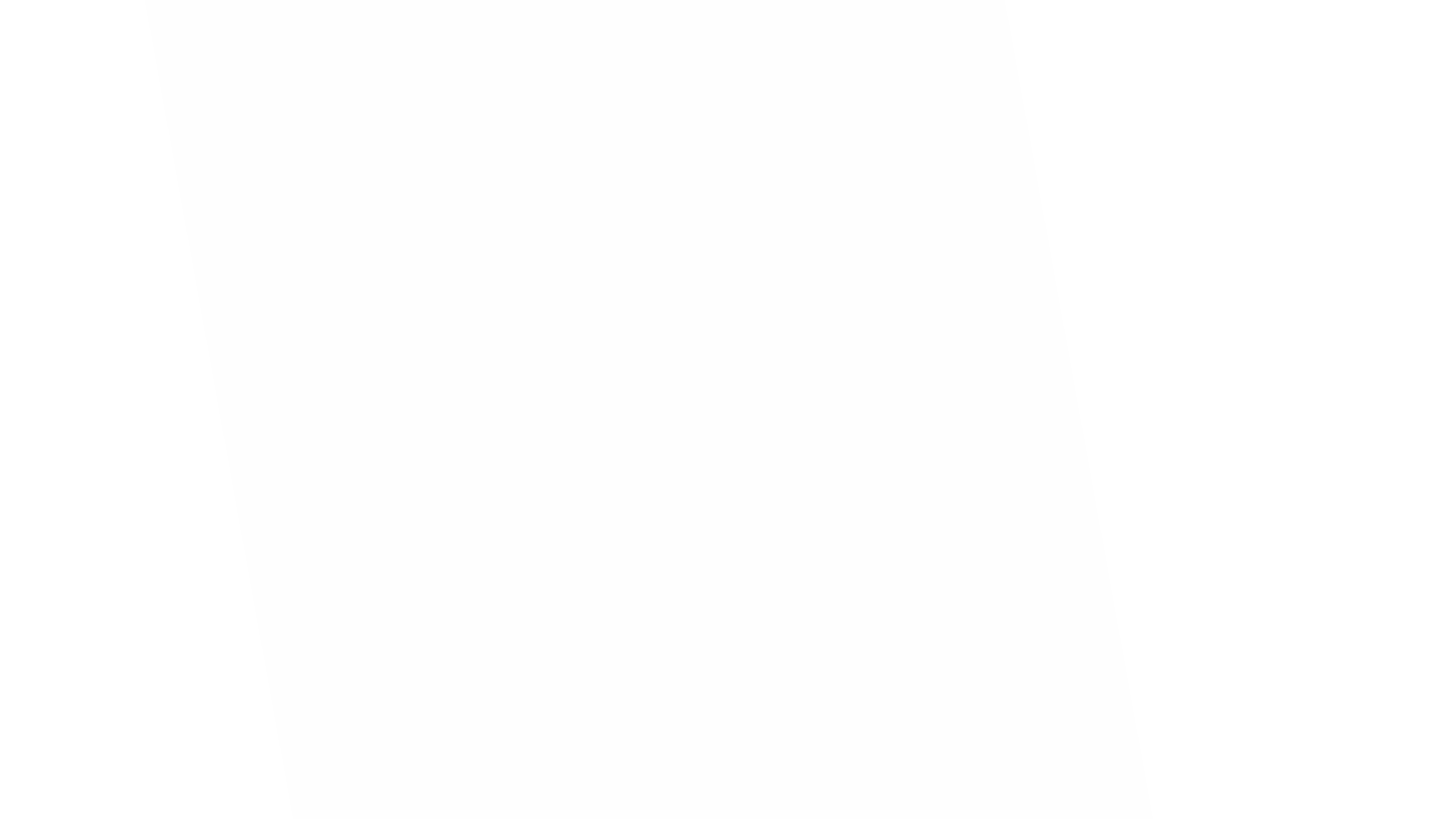 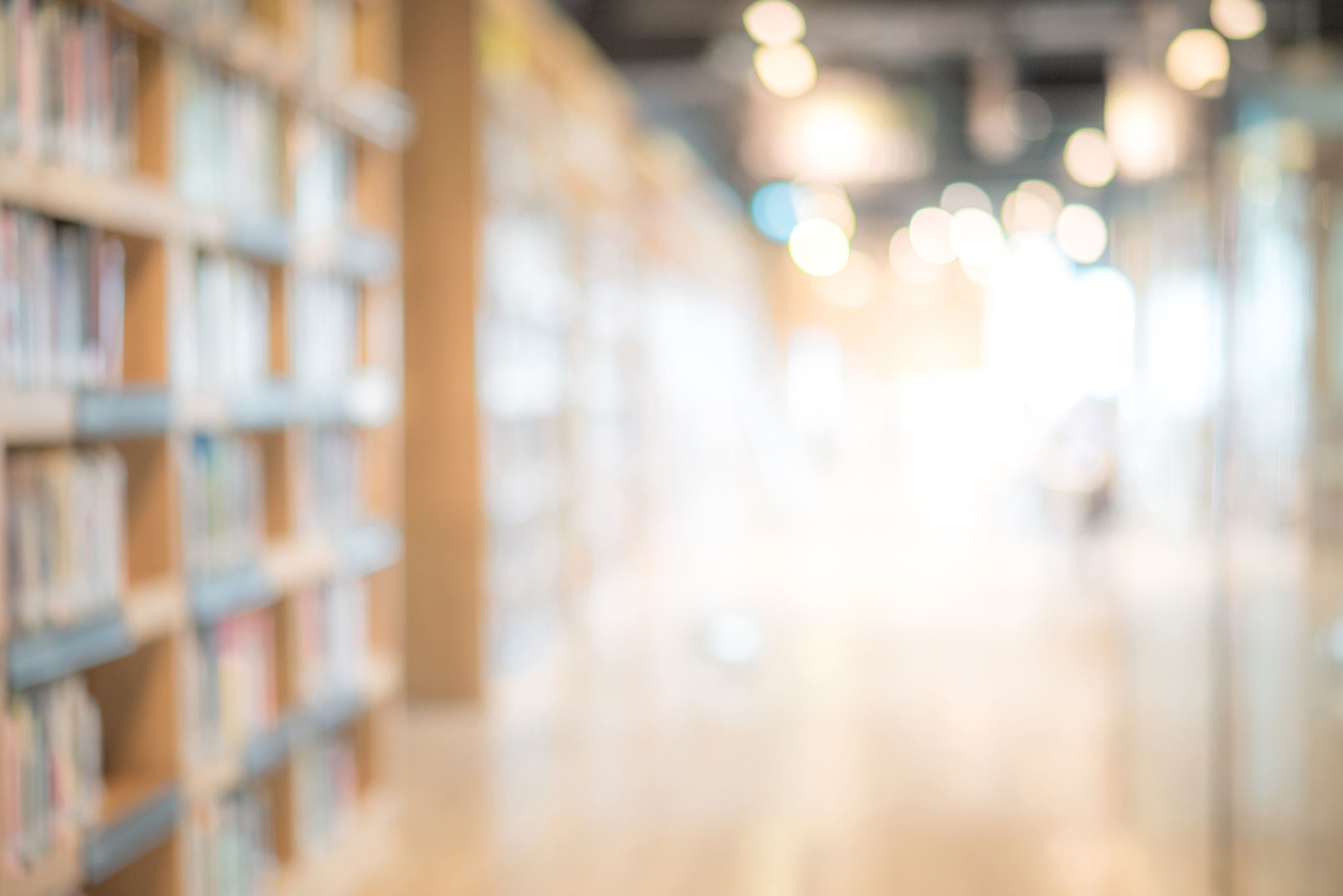 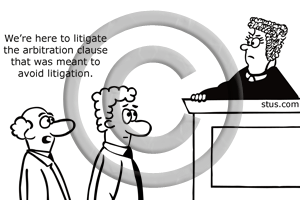 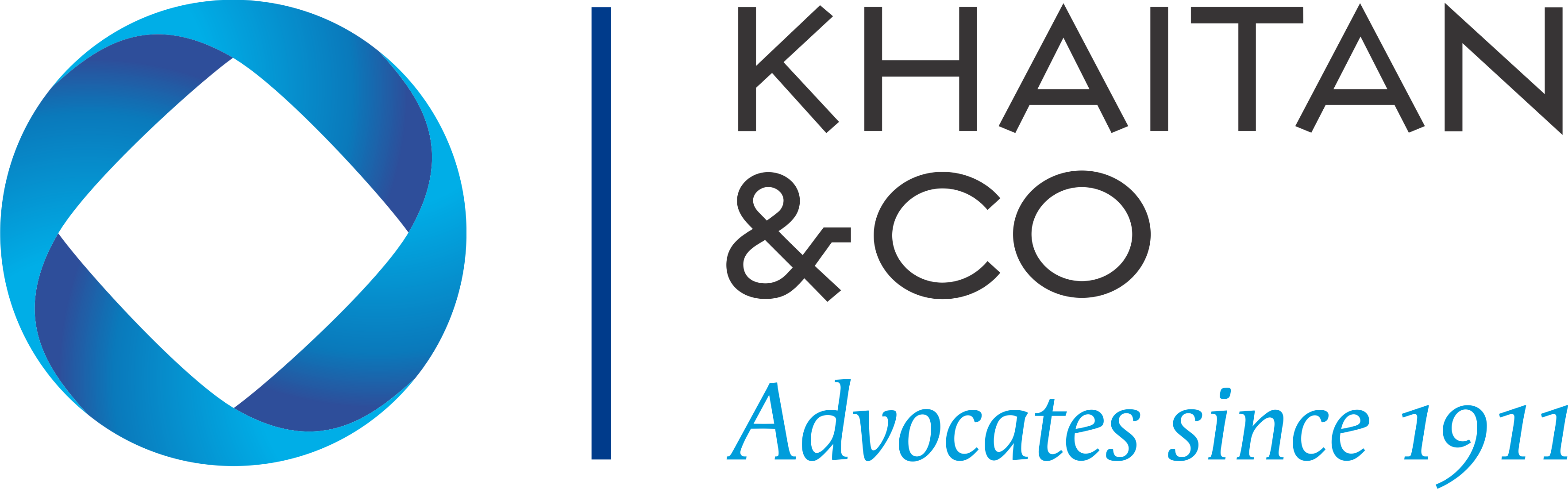 Drafting a Dispute Resolution Clause
Finding the Perfect Fit
17 July 2020
Raj Panchmatia, Partner, Khaitan & Co – Dispute Resolution Practice
The Arbitration Clause
Elements of the Clause
Express exclusions, if any
Number of arbitrators and appointment mechanism
Institutional or Ad-hoc
Seat of Arbitration
Curial Law – Rules of Procedure / Institutional Rules
Governing law
Language of Arbitration
Privileged & Confidential
1
© Khaitan & Co 2020
Key Elements | Drafting of an Arbitration Clause
Choose between institutional and ad hoc arbitration. If institutional, use the model clause recommended by the institution as a starting point
Use simple, clear and unambiguous language 
Scope and ambit of the clause to be kept wide 
Seat, proper law of contract, law governing the arbitration agreement and curial law to be specified – Ensure all key elements are specified
Parties to preferably choose a member state of the New York/Geneva Convention as the seat of the arbitration for ease of enforcement / reciprocity should be considered
If your contract has multiple parties OR multiple contracts are part of a transaction, plan for a possible multi-party arbitration.
Expressly specify the ‘seat’ in all cases
Privileged & Confidential
2
© Khaitan & Co 2020
Key Elements | Drafting of an Arbitration Clause (Contd)
Use language such as: “The seat of arbitration shall be _____”
Do not use seat and venue interchangeably. Specify venue separately if needed, but be clear
While choosing a seat of arbitration in an International Commercial Arbitration, due thought must be given to:
the local laws of the country; (while interim reliefs can now be granted by Indian courts, a challenge to the award will still lie in the country where the seat of arbitration is located)
Whether any ratification of the award is necessary under the local laws, before the award can be enforced
Whether or not to exclude applicability of Sections 9, 27 and 37(3)(1) (a), keeping in mind where assets of the parties are  located
Arbitrator Selection – number of arbitrators to be specified and flexibility of qualifications to be maintained 
Language of arbitration – to be specified.
Privileged & Confidential
3
© Khaitan & Co 2020
Arbitration Clause | Choice of Seat
Seat / Venue / Place Conundrum
Understanding the difference (arbitration vs civil suit)
Place of arbitration is the ‘juridical seat’ unless there are contrary indicia
BGS Soma judgment versus Mankastu Impex judgment
Venue can be separate basis convenience but must be clearly specified as such
Key Considerations
Seat governs all judicial intervention in the arbitration – consider appointment of arbitrator, interim relief, setting aside of the award, appealable orders
Arbitrability
Plan for non-arbitrable disputes – rights in rem – criminal, IPR, insolvency, statutory, oppression / mismanagement, matrimonial, etc.
Privileged & Confidential
4
© Khaitan & Co 2020
Arbitration Clause | Arbitral Institutions
Role of Institutions In Arbitrations
Curial Law / Rules of Procedure
Appointment of arbitrators and quality of empaneled arbitrators
Administrative streamlining – timelines, coordination, service, back-end assistance to arbitrators
Benefits of Institutional over Ad-hoc
Effective external supervisory mechanism – timelines, general procedure, appointment of tribunal, scrutiny of awards, etc. 
Ascertainable costs – ad valorem basis valuation or slabs
Shorter timelines – parties as well as arbitrators have to comply
Administrative Ease – service, intimations, etc are handled
Privileged & Confidential
5
© Khaitan & Co 2020
Arbitration Clause | Arbitral Institutions (Contd)
Key Considerations in choosing an Institution
Availing special procedures – emergency arbitrations, simpler filings, multi-party references, consolidation, etc
Ease of enforcement in desired jurisdictions – Example: In India, emergency arbitration awards must be enforced by filing a fresh Section 9
Size of the matter and costs.
Privileged & Confidential
6
© Khaitan & Co 2020
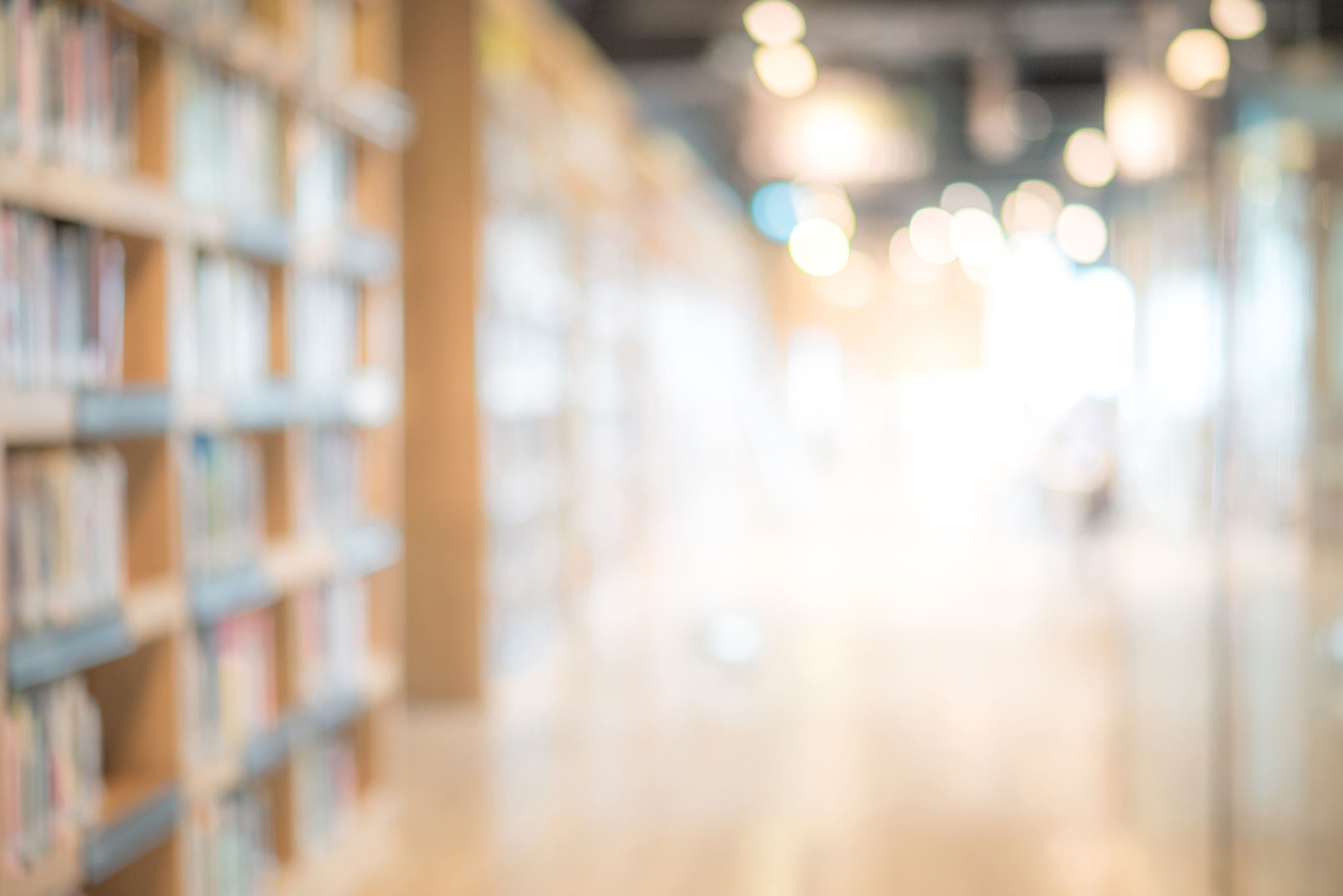 Asymmetrical Arbitrations Clauses
Privileged & Confidential
7
© Khaitan & Co 2020
Ambiguous Arbitration Clauses – To Avoid
India Infoline Finance Limited v Harshad Hirji Thakkar [(2019) SCC Online Del 7342] CA

In the event a dispute or difference arising by and between the Parties to this Agreement regarding the interpretation of this Agreement or relating thereto or arising therefrom, the Parties shall conduct negotiations in good faith to resolve such dispute. In the event of failure of negotiations between the Parties, such dispute or difference shall be referred to Arbitration in accordance with the provisions of Arbitration and Conciliation Act 1996. All arbitration proceedings shall take place in Delhi or such a place as may be decided by the Lender, in its sole discretion. The language used in the arbitral proceedings shall be in English. The arbitral tribunal shall be comprised of sole arbitrator appointed by the Lender. The Parties agree that the award of such sole arbitrator shall be final and binding upon the Parties, and that none of the Parties shall be entitled to commence or maintain any action in a court of law upon any matter in dispute arising from or in relation to this Agreement, except for the enforcement of an arbitral award granted pursuant to this Section.
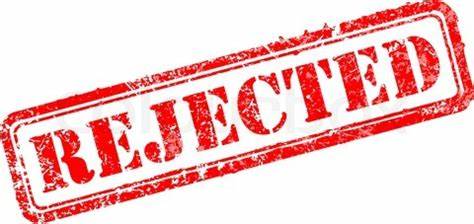 Jagdish Chander v Ramesh Chander [(2007) 5 SCC 719]

If during the continuance of the partnership or at any time afterwards any dispute touching the partnership arises between the partners, the same shall be mutually decided by the partners or shall be referred for arbitration if the parties so determine.
System for International Agencies v Rahul Coach Builders Private Limited [(2015) 13 SCC 436]

In case of any dispute arising out of this agreement between the parties, the same shall be referred to the arbitration under the by-laws of Indian Company’s Act 1956 and all amendments of this Act up to date or shall be settled and decided by arbitration as per International Trade Laws and all amendments of this Act up to date.
Privileged & Confidential
8
© Khaitan & Co 2020
Scope of Arbitration Clauses
All encompassing clause
Enercon (India) Limited & Ors. v Enercon GmBH & Anr. [(2014) 5 SCC 1]
Duro Felguera SA v Gangavaram Port Limited [(2017) 9 SCC 729
Restrictive Clauses
Bharat Sanchar Nigam Limited & Anr. v Motorola India Private Limited [(2009) 2 SCC 337]
United India Insurance Company Limited v Hyundai Engineering and Construction Company Limited [(2018) 17 SCC 607]
Ginni Filaments Limited v SBI General Insurance Company Limited (High Court of Delhi in Arb P 524 of 2019)
Restrictive and Conditional Clauses – Open to interpretation
Privileged & Confidential
9
© Khaitan & Co 2020
Scope of Arbitration Clauses
All Encompassing Clause
All disputes, controversies or differences in respect of this agreement, for which an amicable settlement has not been arrived at by the parties within 30 days, including the validity, interpretation, construction performance and enforcement or alleged breach of this agreement
The parties, shall refer the same for resolution to an Arbitral Tribunal to consist of three arbitrators, of whom one will be appointed by each of the party and the arbitrators appointed by the parties shall appoint the third presiding arbitrator
The arbitration proceedings shall be conducted in English; in accordance with the Singapore International Arbitration Centre (SIAC) Rules as in force at that time
The venue of the arbitration proceedings shall be in Singapore
The provision of the Indian Arbitration and Conciliation Act, 1996 shall apply
The Courts at New Delhi shall have exclusive.
Restrictive arbitration clauses
In the event of any question, dispute or difference arising under this agreement or in connection therewith (except as to the matters, the decision to which is specifically provided under this agreement), the same shall be referred to a sole arbitrator. The agreement to appoint an arbitrator will be in accordance with the Arbitration and Conciliation Act, 1996. The award of the arbitrator shall be final and binding on both the parties to the agreement.
Privileged & Confidential
10
© Khaitan & Co 2020
Scope of Arbitration Clauses
Restrictive  & Conditional Clauses – Open to Interpretation

Standard Insurance Policy Dispute Resolution Clause
If any dispute or difference shall arise as to the quantum to be paid under this policy (liability being otherwise admitted) such difference shall independently of all other questions be referred to the decision of a sole arbitrator to be appointed in writing by the parties to or if they cannot agree upon a single arbitrator within 30 days of any party invoking arbitration, the same shall be referred to a panel of three arbitrators, comprising of two arbitrators, one to be appointed by each of the parties to the dispute/difference and the third arbitrator to be appointed by such two arbitrators and arbitration shall be conducted under and in accordance with the provisions of the Arbitration and Conciliation Act, 1996. 
It is clearly agreed and understood that no dispute or difference shall be referable to arbitration as herein before provided, if the Company has disputed or not accepted liability under or in respect of this policy.
United India Insurance Company Limited v Hyundai   Engineering and Construction Company Limited [(2018) 17 SCC 607] – complete denial of paying an insurance claim does not meet the condition precedent for initiation of arbitration and no arbitration proceedings can be initiated against the insurer for payment of amount under the insurance policy

Ginni Filaments Limited v SBI General Insurance Company Limited (High Court of Delhi in Arb P 524 of 2019) – partial payment of claim under the insurance policy amounts to admission of liability and disputes as to be quantum of amount payable under the insurance claim by the insurer to the insured are to be adjudicated through arbitration.
Privileged & Confidential
11
© Khaitan & Co 2020
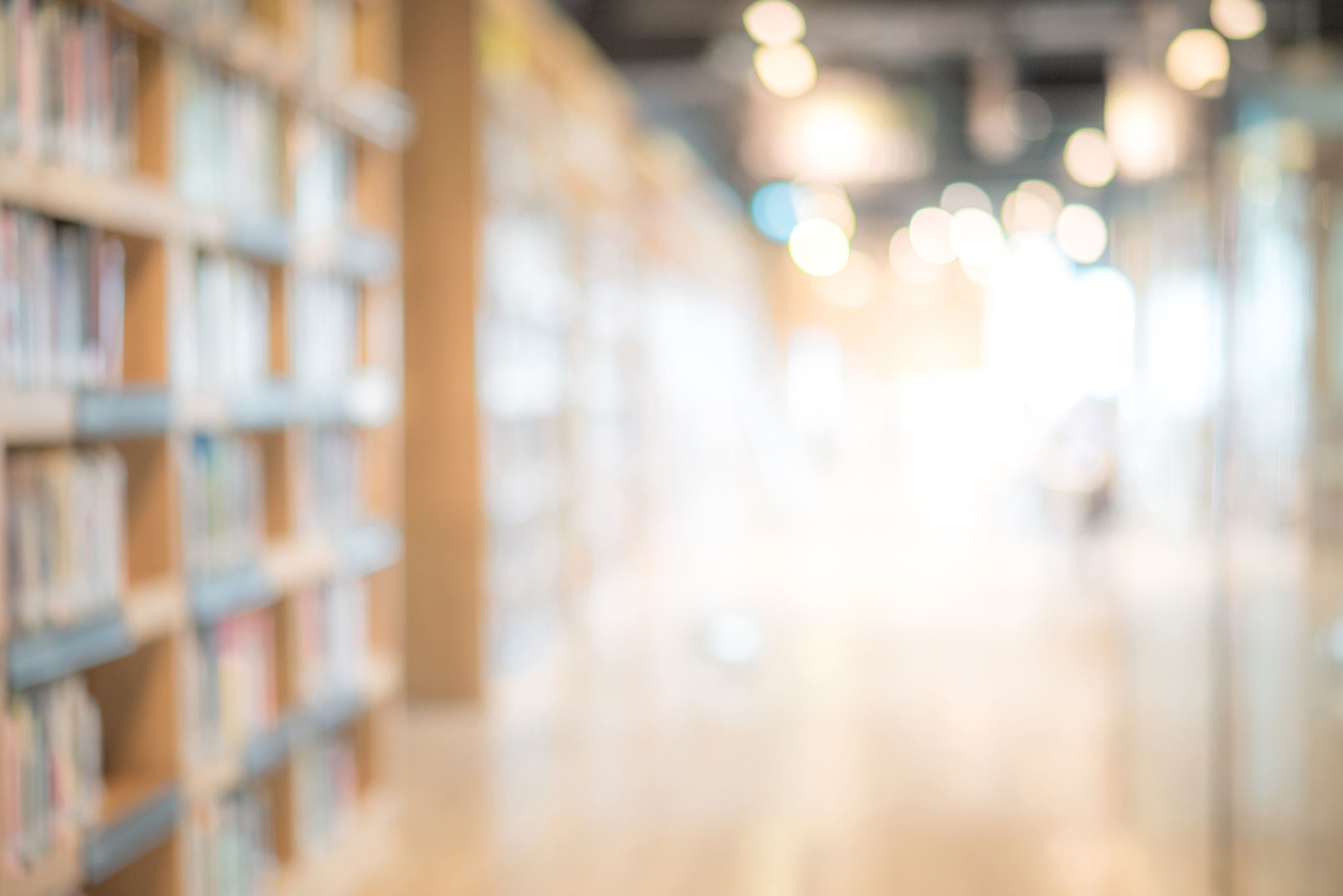 Multi-Party Arbitrations Drafting clauses for complex arbitrations
Privileged & Confidential
12
© Khaitan & Co 2020
Multi-Party Arbitrations
Typically Two Possible Scenarios
Multiple parties to the same contract – consortium contracts, SHAs
Multiple contracts with different parties – Financing documentation

Potential Issues 
Incongruous dispute resolution clauses in multiple contracts
Joinder of parties to arbitration once tribunal has been constituted.
Privileged & Confidential
13
© Khaitan & Co 2020
Multi-Party Arbitrations | Drafting Tips
Clarity of appointment / invocation procedures – Courts will interpret strictly

Identify (if possible) likelihood of ‘camps’ / ‘sides’ which may form in case of a dispute and ensure clause fits this scenario (LCIA Approach) – Investors v. Promoter groups; Lenders v. Borrowers and Security Providers. Also important to consider a scenario where only some of the parties to an agreement may have disputes between them.

In case of multiple contracts – (i) Umbrella arbitration agreement which is referred in each contract (stamp duty advantages); OR (ii) Ensure arbitration clause of each contract is similar / compatible.

Choosing the right arbitral institution – Several Rules provide specific provisions for consolidation, composite references and easy of appointment of arbitrators.
Privileged & Confidential
14
© Khaitan & Co 2020
Multi-Party Arbitrations | Institutional Rules
Joinder of Parties – ICC (Art 7), SIAC (Rule 7), and LCIA (22.1 (viii)) all provide for joinder of an additional party after invocation of arbitration by consent of all parties and/or if additional party is prima facie bound

Appointment of the Tribunal - Most institutional rules provide for appointment by the institution in case parties cannot agree on arbitrators or on sides / camps (ICC Rules 2017 (Art 12), LCIA Rules 2014 (Art 8), and SIAC Rules 2016 (Art 9)

Consolidation of Proceedings – application for joining multiple arbitration proceedings together into a single proceeding – ICC (Art 10), SIAC (Rule 8), MCIA (Rule 5), and LCIA (Art 22.1(ix) and (x))

Composite References – referring multiple interconnected disputes / contracts / claims to a single arbitration – ICC (Art 8 and 9), and SIAC (Rule 6).
Privileged & Confidential
15
© Khaitan & Co 2020
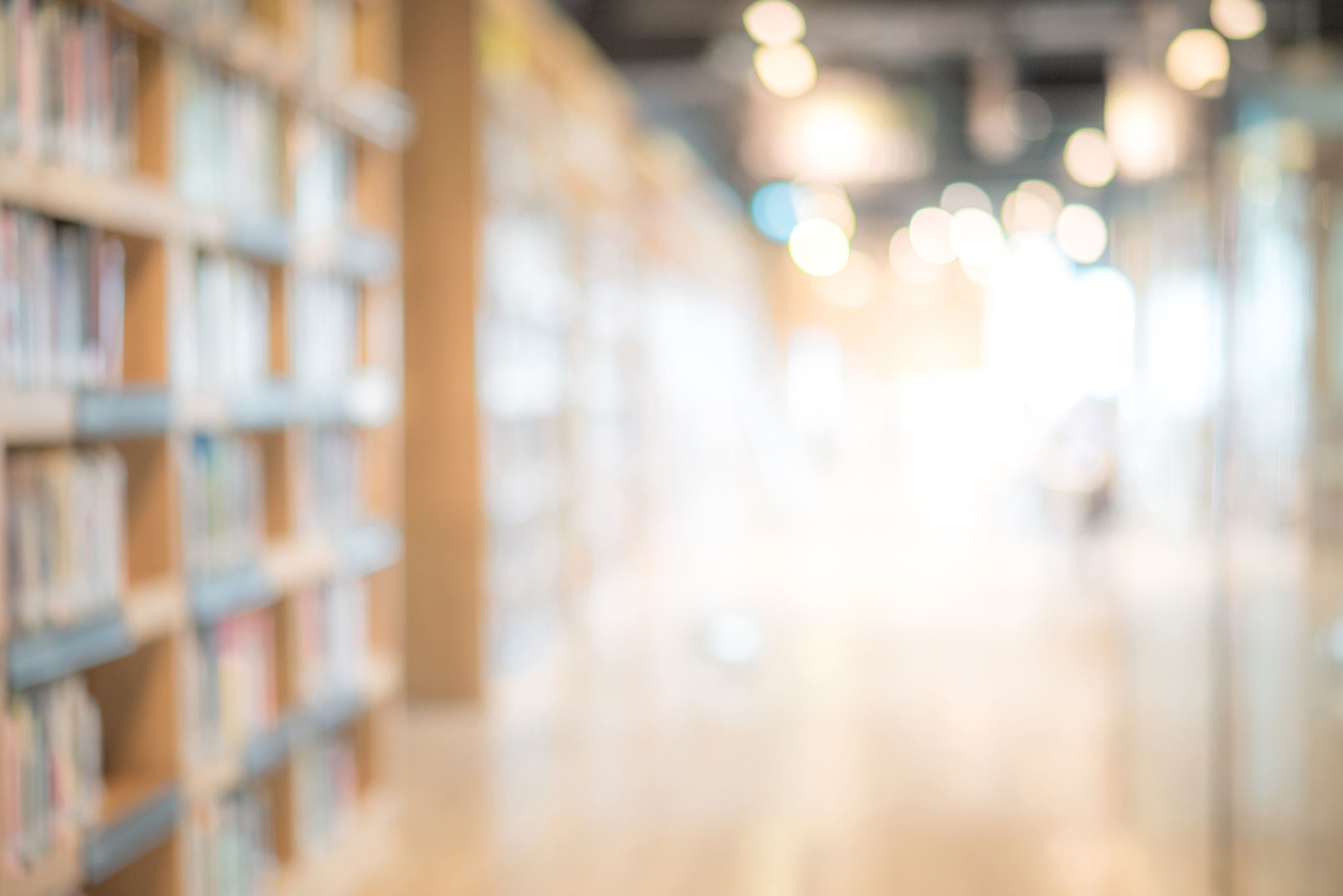 Model Clauses
Privileged & Confidential
16
© Khaitan & Co 2020
Ad hoc Arbitration
In the event of any question, difference or dispute, arising under or in connection with this Agreement, including any question regarding its existence, validity or termination (“Dispute”), then such Dispute shall be settled finally and exclusively by arbitration under and in accordance with the Indian Arbitration and Conciliation Act, 1996 or any statutory modification or reenactment thereof. The Parties shall mutually agree to the appointment of a sole arbitrator to determine the Dispute. In the event of the parties failing to so agree within a period of 30 (thirty) days, each Party shall appoint one arbitrator, and the two arbitrators so appointed shall jointly appoint a third arbitrator. The seat of the arbitration shall be [    ]. The Language of the arbitration will be [    ].
Privileged & Confidential
17
© Khaitan & Co 2020
Fast Track Arbitrations
In the event of any question, difference or dispute, arising under or in connection with this Agreement, including any question regarding its existence, validity or termination (“Dispute”), then such Dispute shall be settled finally and exclusively by fast track arbitration under and in accordance with section 29B and other applicable provisions of the Indian Arbitration and Conciliation Act, 1996 or any statutory modification or reenactment thereof.  The Parties shall mutually agree to the appointment of a sole arbitrator to determine the Dispute. In the event of the parties failing to so agree within a period of 30 (thirty) days, each Party shall appoint one arbitrator, and the two arbitrators so appointed shall jointly appoint a third arbitrator. The seat of the arbitration shall be [    ]. The Language of the arbitration will be [    ].
Privileged & Confidential
18
© Khaitan & Co 2020
Mumbai Centre of International Arbitration (MCIA)
Any dispute arising out of or in connection with this contract, including any question regarding its existence, validity or termination, shall be referred to and finally resolved by arbitration in accordance with the Arbitration Rules of the Mumbai Centre for International Arbitration (“MCIA Rules”), which rules are deemed to be incorporated by reference in this clause.
The seat of the arbitration shall be [    ].
The Tribunal shall consist of [    ] arbitrator(s).
The language of the arbitration shall be [    ].
The law governing this arbitration agreement shall be [    ].
The law governing the contract shall be [    ].
Privileged & Confidential
19
© Khaitan & Co 2020
International Chamber of Commerce (ICC)
All disputes arising out of or in connection with the present contract shall be finally settled under the Rules of Arbitration of the International Chamber of Commerce by one or more arbitrators appointed in accordance with the said Rules
Privileged & Confidential
20
© Khaitan & Co 2020
London Court of International Arbitration (LCIA)
Any dispute arising out of or in connection with this contract, including any question regarding its existence, validity or termination, shall be referred to and finally resolved by arbitration under the LCIA Rules, which Rules are deemed to be incorporated by reference into this clause.
The number of arbitrators shall be [     ].
The seat, or legal place, of arbitration shall be [    ].
The language to be used in the arbitral proceedings shall be [    ].
The governing law of the contract shall be the substantive law of [    ].
Privileged & Confidential
21
© Khaitan & Co 2020
Singapore International Arbitration Centre (SIAC)
Any dispute arising out of or in connection with this contract, including any question regarding its existence, validity or termination, shall be referred to and finally resolved by arbitration administered by the Singapore International Arbitration Centre (“SIAC”) in accordance with the Arbitration Rules of the Singapore International Arbitration Centre ("SIAC Rules") for the time being in force, which rules are deemed to be incorporated by reference in this clause.
The seat of the arbitration shall be [Singapore].
The Tribunal shall consist of [    ] arbitrator(s).
The language of the arbitration shall be [    ].
Parties should also include an applicable law clause. The following is recommended:
This contract is governed by the laws of [    ].
Privileged & Confidential
22
© Khaitan & Co 2020
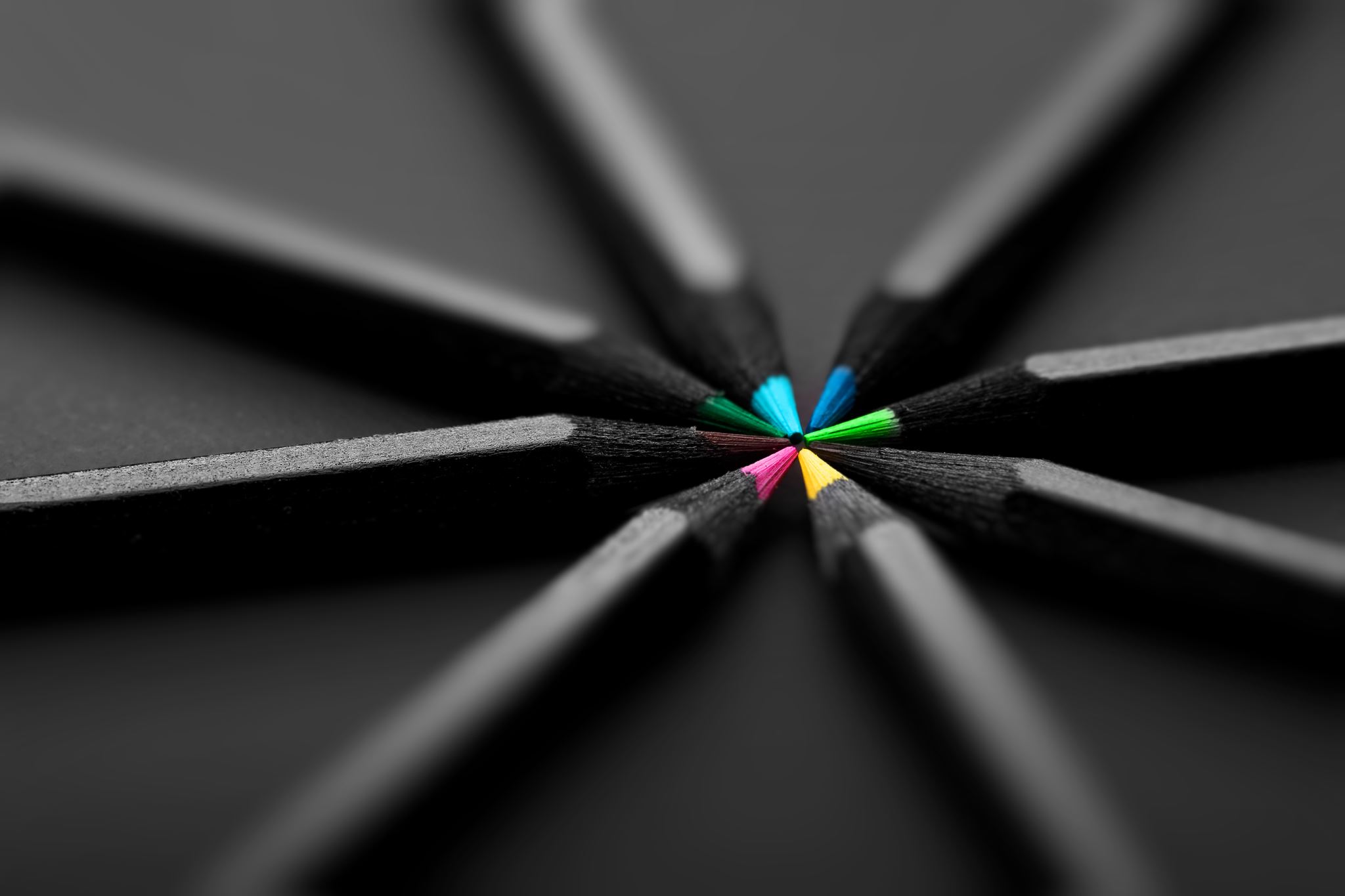 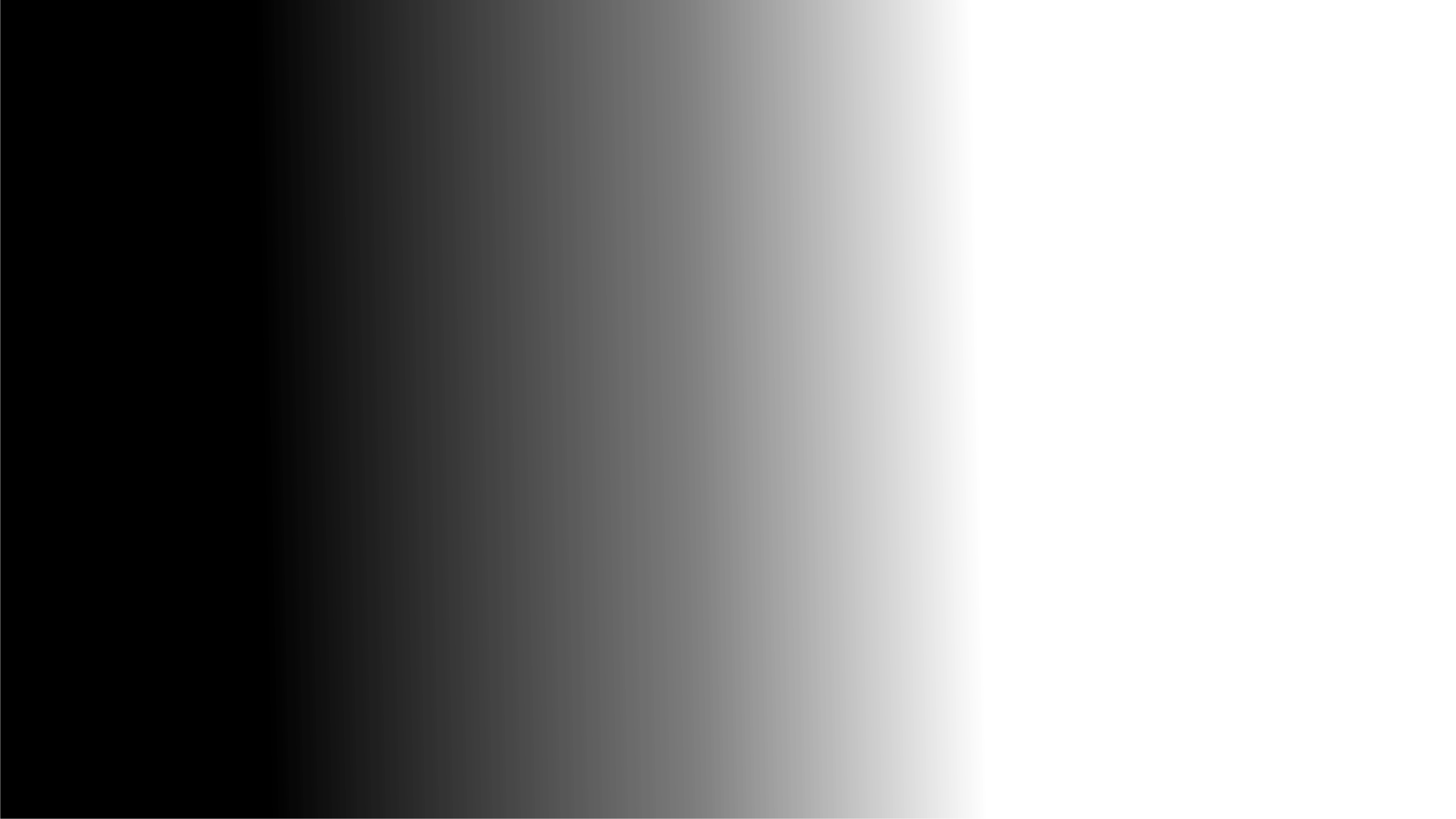 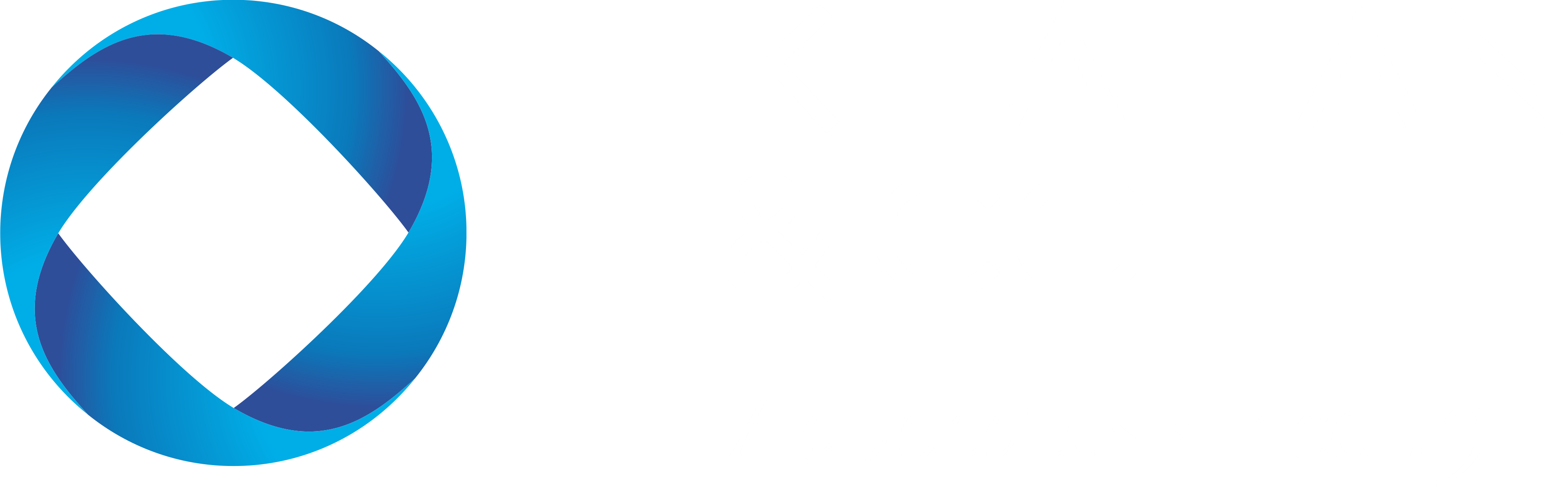 THANK
YOU
www.khaitanco.com
Privileged & Confidential